Agreement between theGCC Faculty Union&the GCC Board of TrusteesTraining
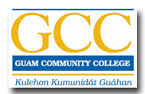 January 10, 2017
Contract Action Teams were organized Fall 2015
   - Contract was broken down into smaller segments so that it would be broken down into manageable pieces
- Feedback and suggestions were provided to Negotiation Team

Call for feedback from faculty 08/01/15 – 3/15/2016

Negotiation Committee Convened March 2016
	- Reconvened in September 2016
	- Completed negotiations Dec 2016
 Interest Based Bargaining
 Emphasis on Student Success & Institutional  Objectives
Process
December 2016:
       - Finalize contract and address formatting and language
       - Finalize percentages

January 2017:
      - Presentation to faculty
      - Send out for faculty feedback (1/13 – 20/2017)
       - Address faculty concerns
       - Ratification by Union (1/20/17)
      
February 2017
      - Adoption by BOT (2/3/17)

February thru April 2017
      - Faculty training (if needed)

Effective AY 2017-2018 - AY 2022-2023
Process
Focused on Direct Services (Student Success)

Separate provisions for respective faculty
	- (Secondary/Post-Secondary Instructional &
      Secondary/Post-Secondary Non-Instructional)

Faculty Senate Recognition/Separation
	- Transitional Options
   - Impact on Committees (Local/Institution)
	- Compensation vs. Release

9 month faculty

Department Meetings
   - (2x p/semester/one may be electronic)

College Assemblies
	- limited/specific trainings; no PDRC type activities
Major Changes
Department Chairs responsibilities / other
   -  Administrative and Academic
-  Specific workload assignments using rank and   permanent faculty service with GCC; concurs with Article XV.E.2.b.(1).
Secondary faculty worksite assignments and vacancies
DC two (2) consecutive term limit (with allowance for exceptions)
DC 10, 11, and 12 month requested options are separate from workload

Department Chairs release tool (RAT/WST)
Major Changes
Participatory Governance
- Faculty Senate & College Governing Council

Committee Changes
	- Local’s (in Agreement)/Institution’s (by contract)

- Transition year (2017-2018)
    - Advancement-In-Rank (formerly Promotions)
    - PDRC

	- Compensation for Institutional Committees
	    - Based on contract and deliverables

 - Negotiations Committee (formerly Job Specs/Evaluation)
	  - convenes 2yrs prior to contract expiration to
	    suggest changes for next contract
Major Changes
Advancement in Rank Changes
	- New Deadlines:
	- Apr 1:	Application for promotion
	- May 1:	Receive Certificate of Eligibility
- Oct 1: 		Submit Letter of Intent and other documents
	- Nov15:	Submit complete portfolio to committee
	- Leadership requirement only for certain ranks

- Opportunity to submit additional documents 3 duty days after interview
Major Changes
Leave
	- Additional day added (4 personal days ttl)
	- No payment of unused leave

Additional Articles
	- Secondary Non-Instructional
	-  Distance Education
	-  Year-round Education

Workload
Clearer emphasis on instructional/non-instructional responsibilities, not committee work
Report in 2 days prior to start of semester
Last day is 3 duty days after last class
Alternative working assignments (have discussion with Dean)
Major Changes
Job Specs
Revised to remove leadership component for certain ranks

Evaluation
 - More flexible in terms of mutually agreed upon timelines
- Flexible criteria for GenEd and Non-instructional
Major Changes
Training on Faculty Evaluation Rubrics and Forms
4 ISMP Goals revised to 7 categories
  - 8th category for Exceptional Activities
    - must be approved by Evaluator, Dean and VPAA

Evaluation Percentages based on Rank

Committee Work as part of workload 
   - no longer required;
   - options for PDRC and Advancement-In-Rank

Content expertise
 - maintenance of licenses/certifications is no longer an option – only new
- Percent decreases in other areas (course management, institutional assessment, etc.)
Major Changes
Non-Instructional Evaluation Rubric and Percentage Form

Content expertise – maintenance of licenses/certifications is no longer an option – only new

Proposed revisions were accepted under Direct Services and Improvement and Accountability

NIIP deleted
Major Changes
Communicate with your evaluator throughout the year if you are uncertain whether activities will be counted toward your evaluation.

Professional development plans should be coordinated with your evaluator as early as possible.

The deadline for submitting your Evaluation Plan is the last duty day of September.
Reminders
You can revise your percentages until the last duty day of February each academic year.

Activities can be used to satisfy more than one element or to achieve other  than “Satisfactory” provided identifiably different 
	- in some instances multiples are acceptable

 Reflective narrative
Reminders
Easier to read

 More flexible contract

Focused on core duties and responsibilities

In-line with institutional objectives (ISMP)

Emphasis on Student Success

High quality of work-life for Faculty
Results